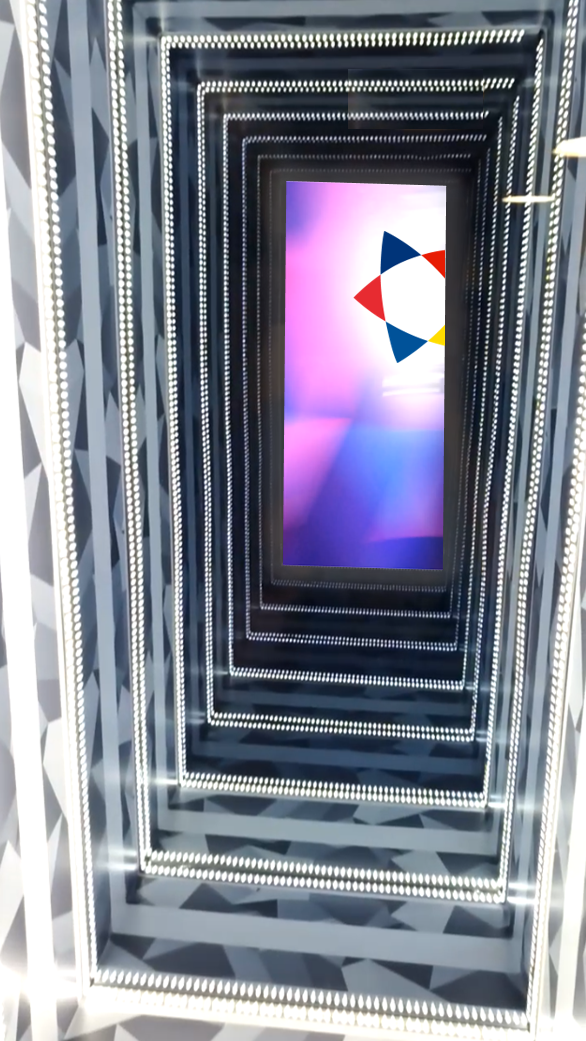 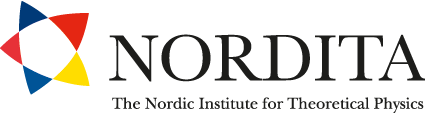 DAY OF OPEN DOORS
"You know what the issue is with this world? Everyone wants a magical solution to their problem, and everyone refuses to believe in magic.“ 
L. Carrol “Alice in Wonderland”
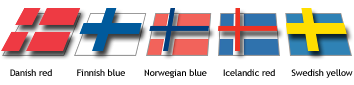 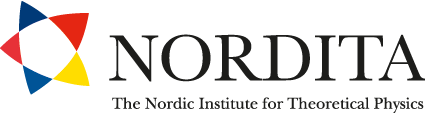 COUNTRIES
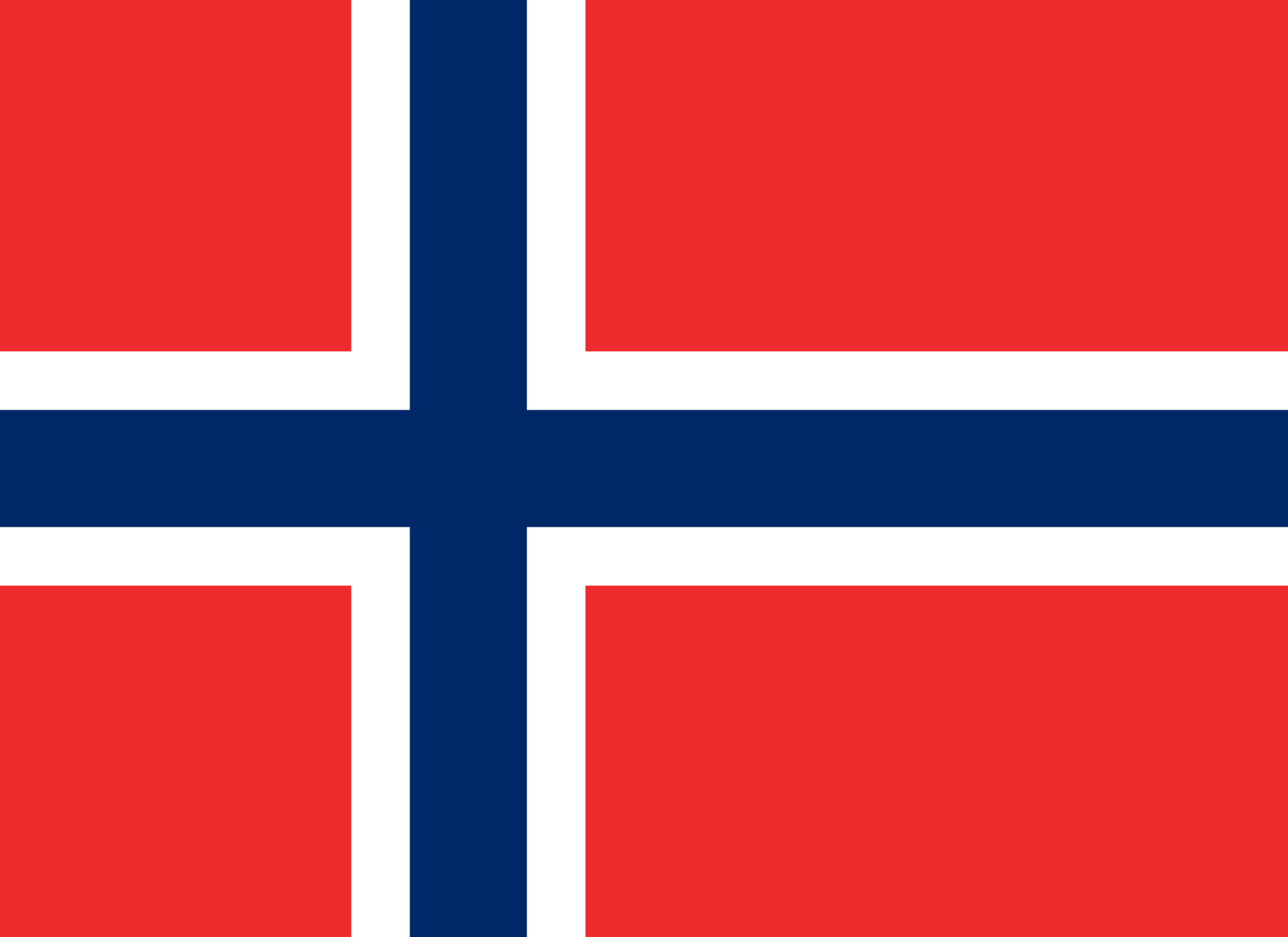 Norway
Iceland
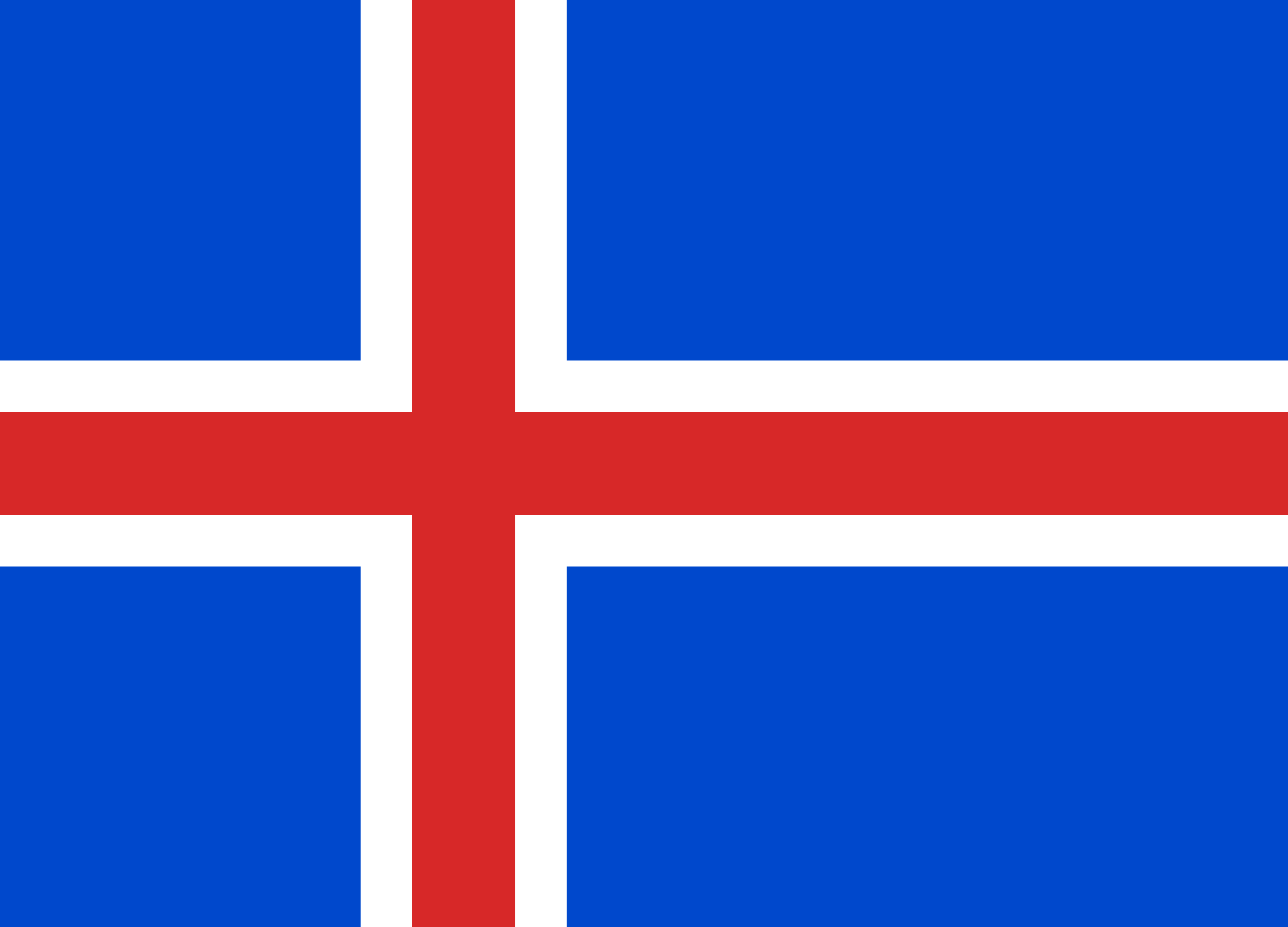 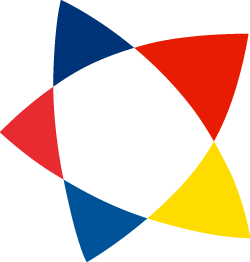 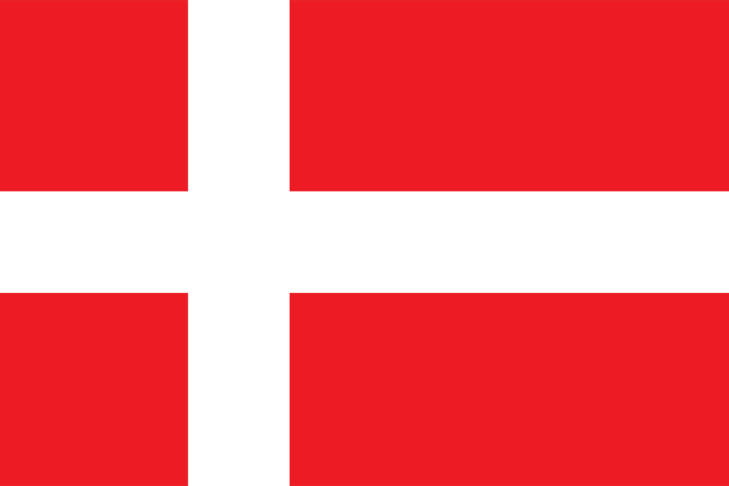 Danmark
Sweden
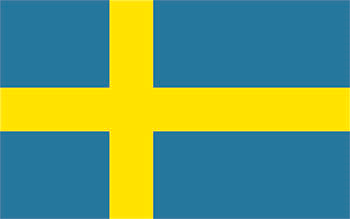 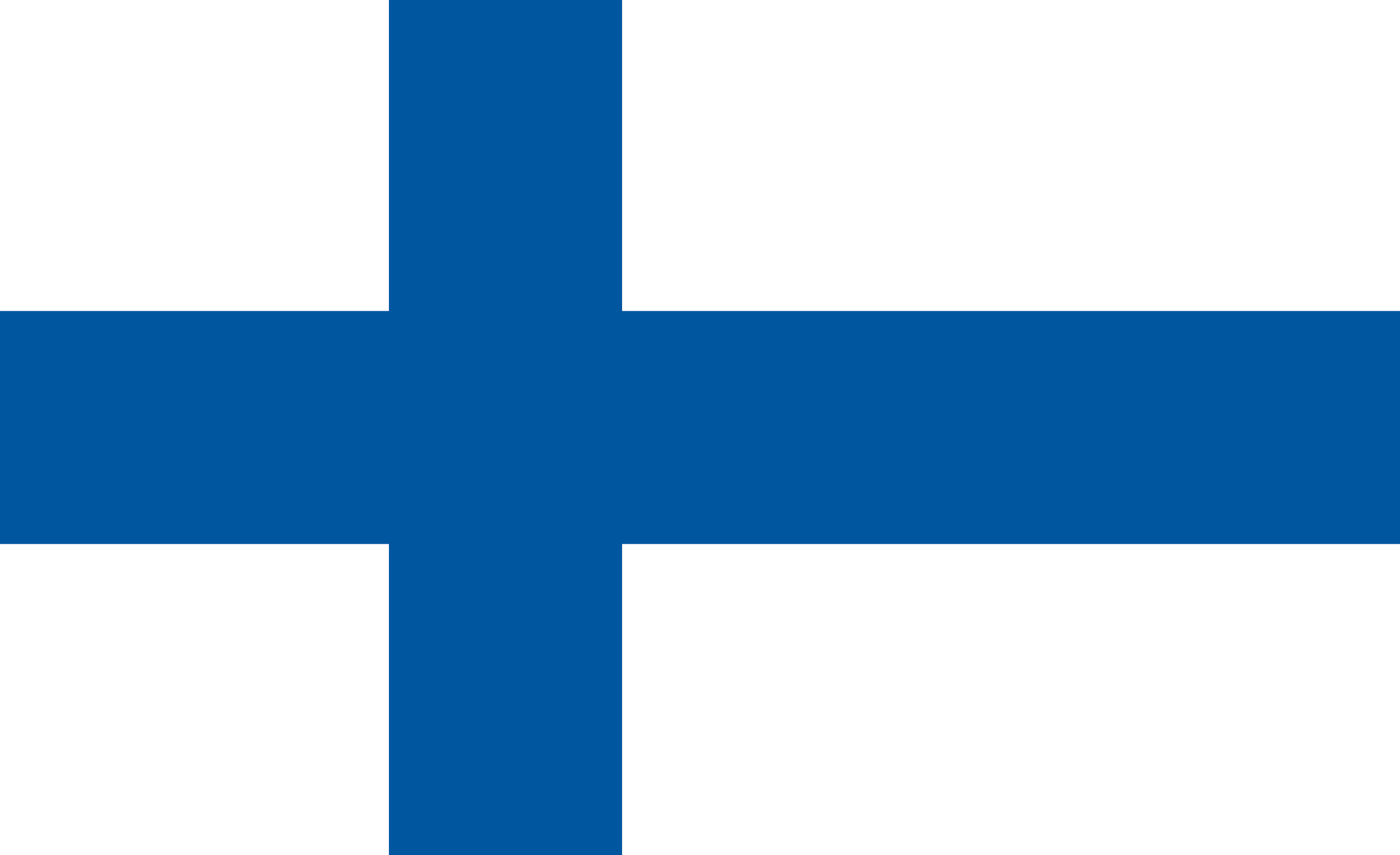 Finland
HISTORY
Hosts:
1957 – Copenhagen
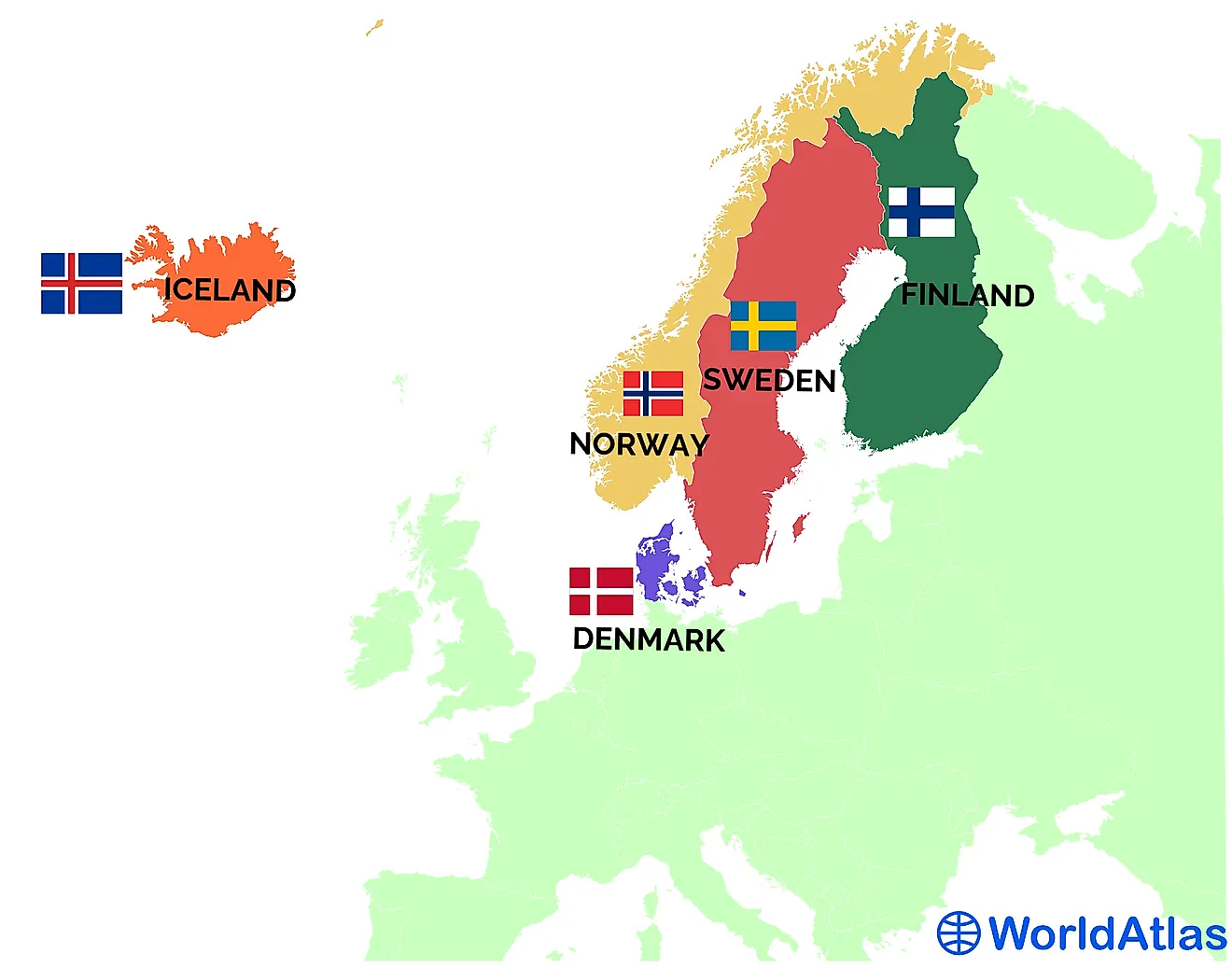 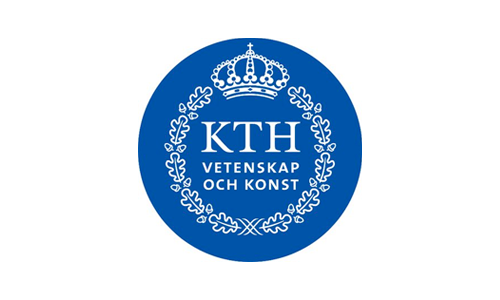 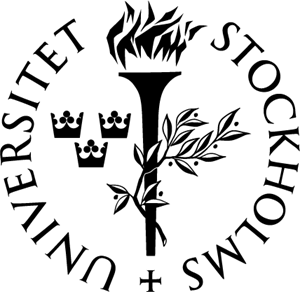 2007 – KTH, Stockholm
2015 – Stockholm Uni
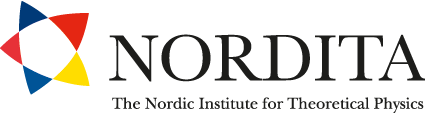 Co-funded by
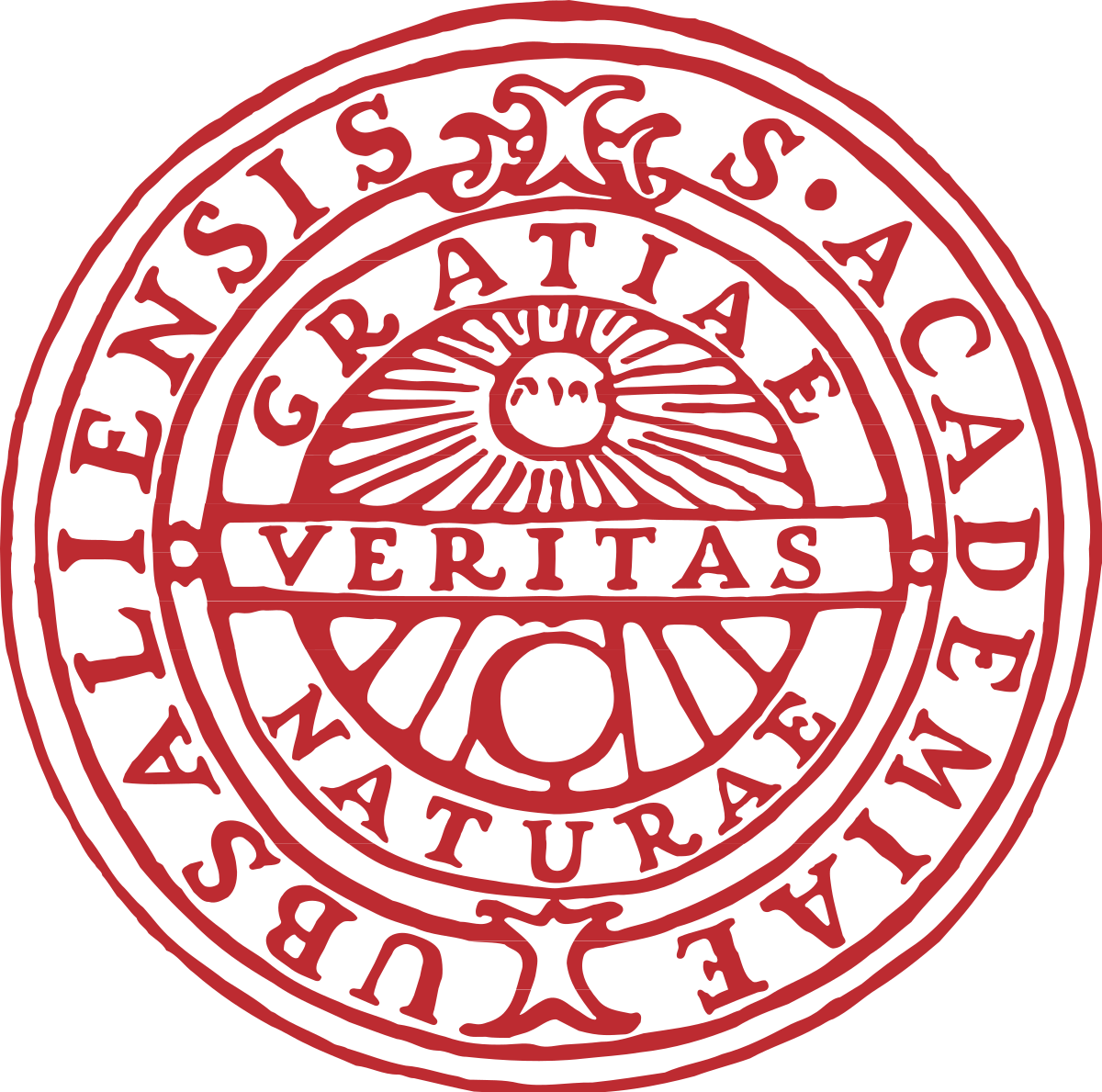 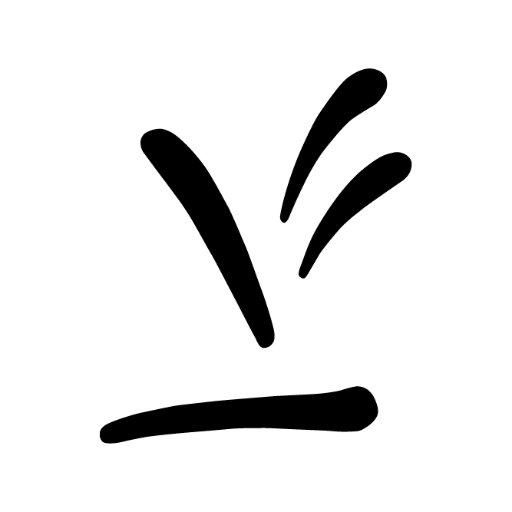 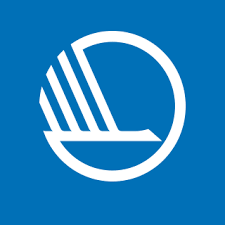 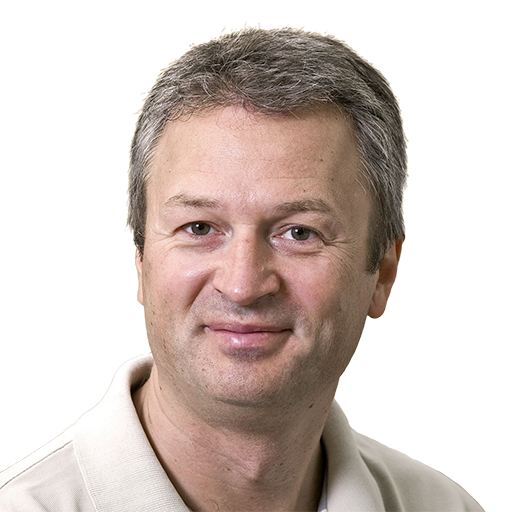 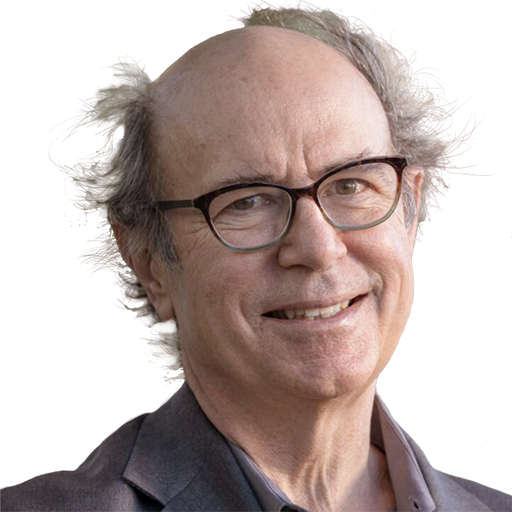 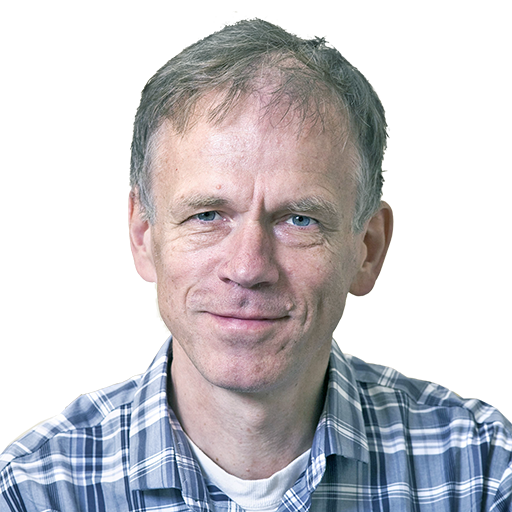 K. Zarembo
High-energy physics
F. Wilczek
A. Brandenburg
WINQ
Quantum Information and networks
Astrophysics
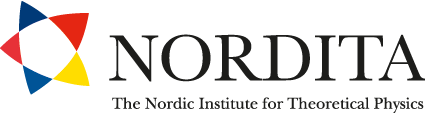 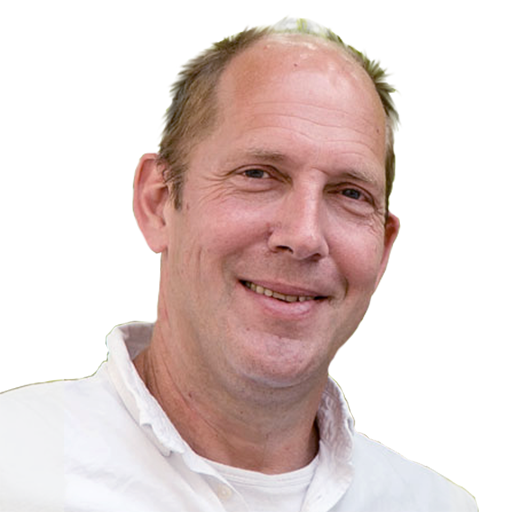 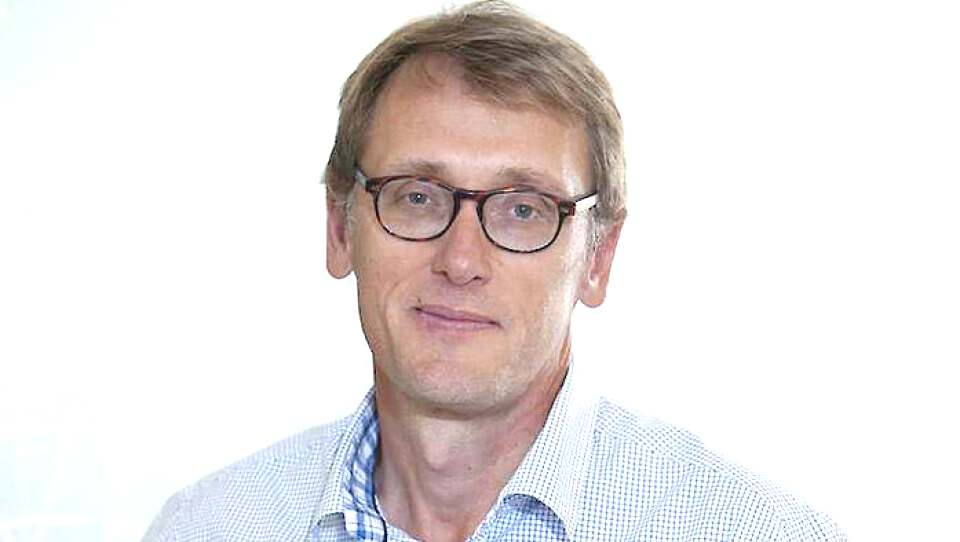 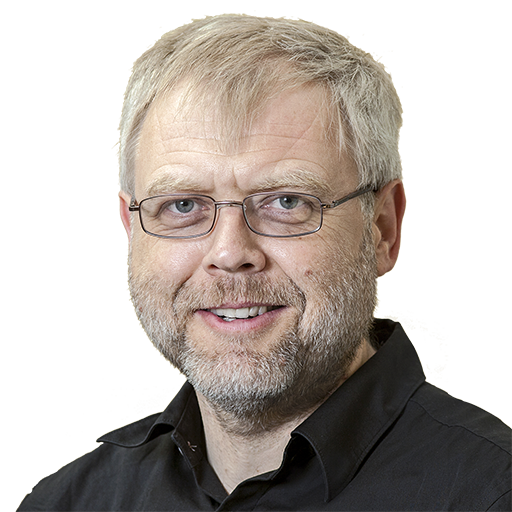 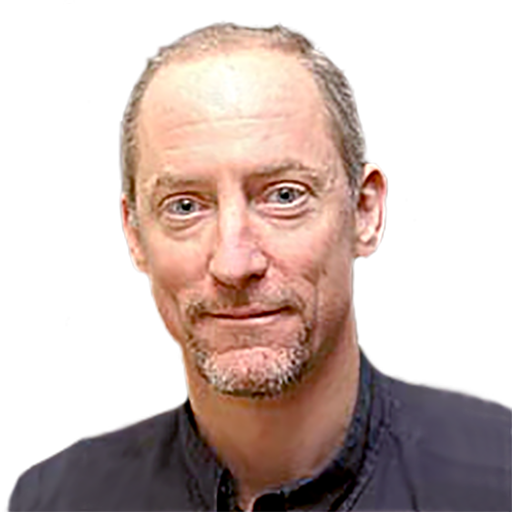 J. Wettlaufer
N. Obers
Director’19-23
M. Fogelström
Director’24-..
A. Balatsky
Soft Condensed Matter
Hard Condensed matter
Theory of Quantum matter
STRANDS
STAFF
1 Director
4 Professors
11 Assistant professors
27 Postdoc fellows
7 PhD students
3 MSc students
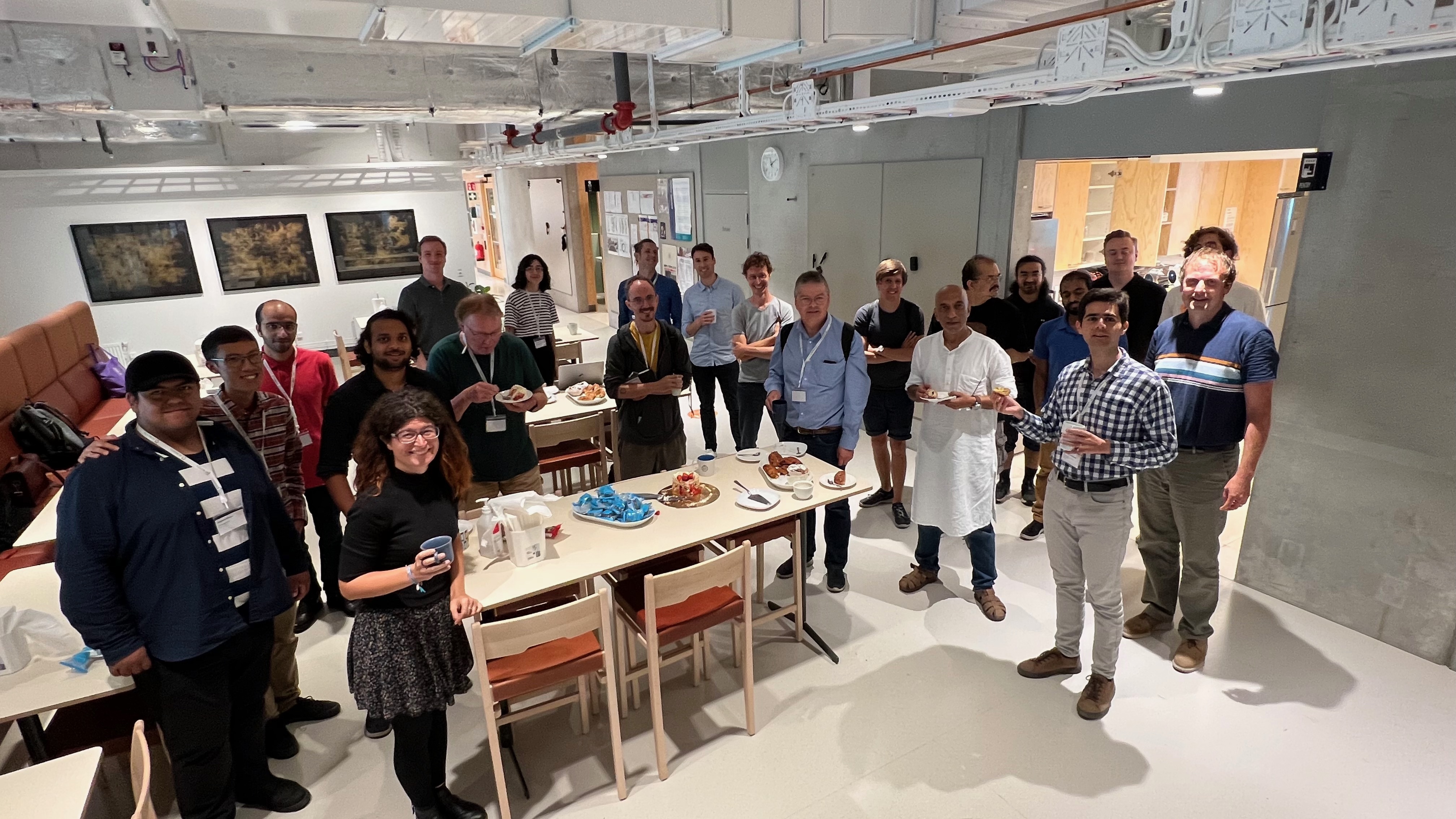 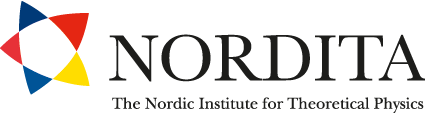 - we need more! 
VISITORS
Annual Winter School (various topics)
Bi-annual Masterclass
3-4-week programs: 6-8/year
Conferences: 8-10/year
Colloquium: 1/month
Seminars: (nearly) every day
Few hundreds of visitors
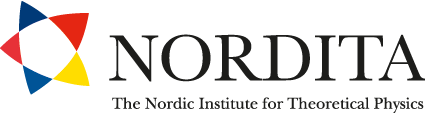 TEACHING
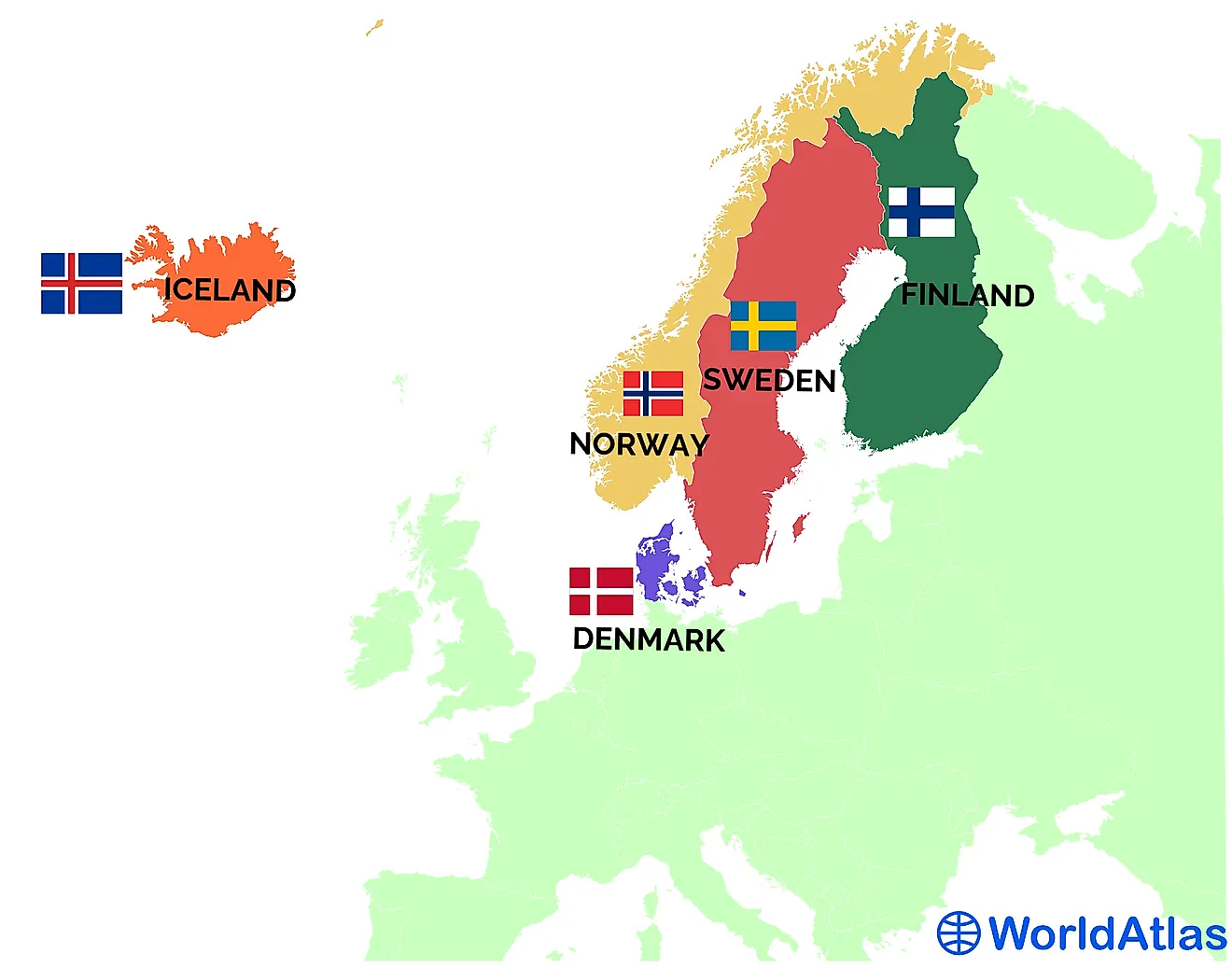 2021 – Icelandic Master program
2024 – SU Master program
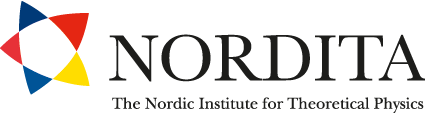 Annual Winter School (strands),
Bi-annual Masterclass,
Several Summer Schools…
LABS
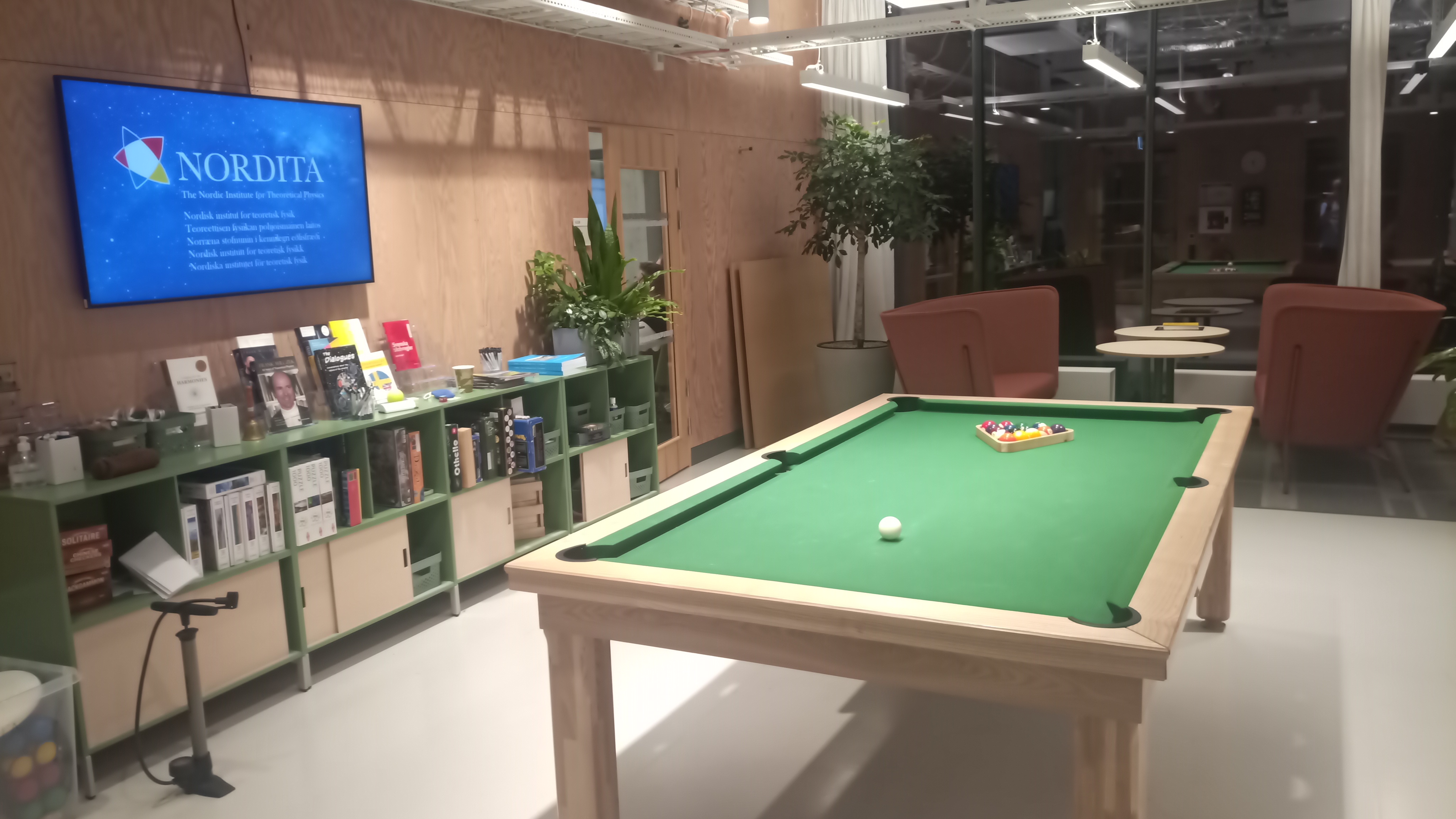 Classical mechanics lab
Brainstorming puzzles
Magnetic lab
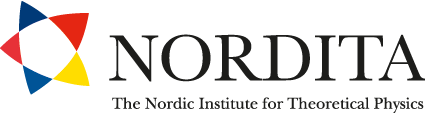 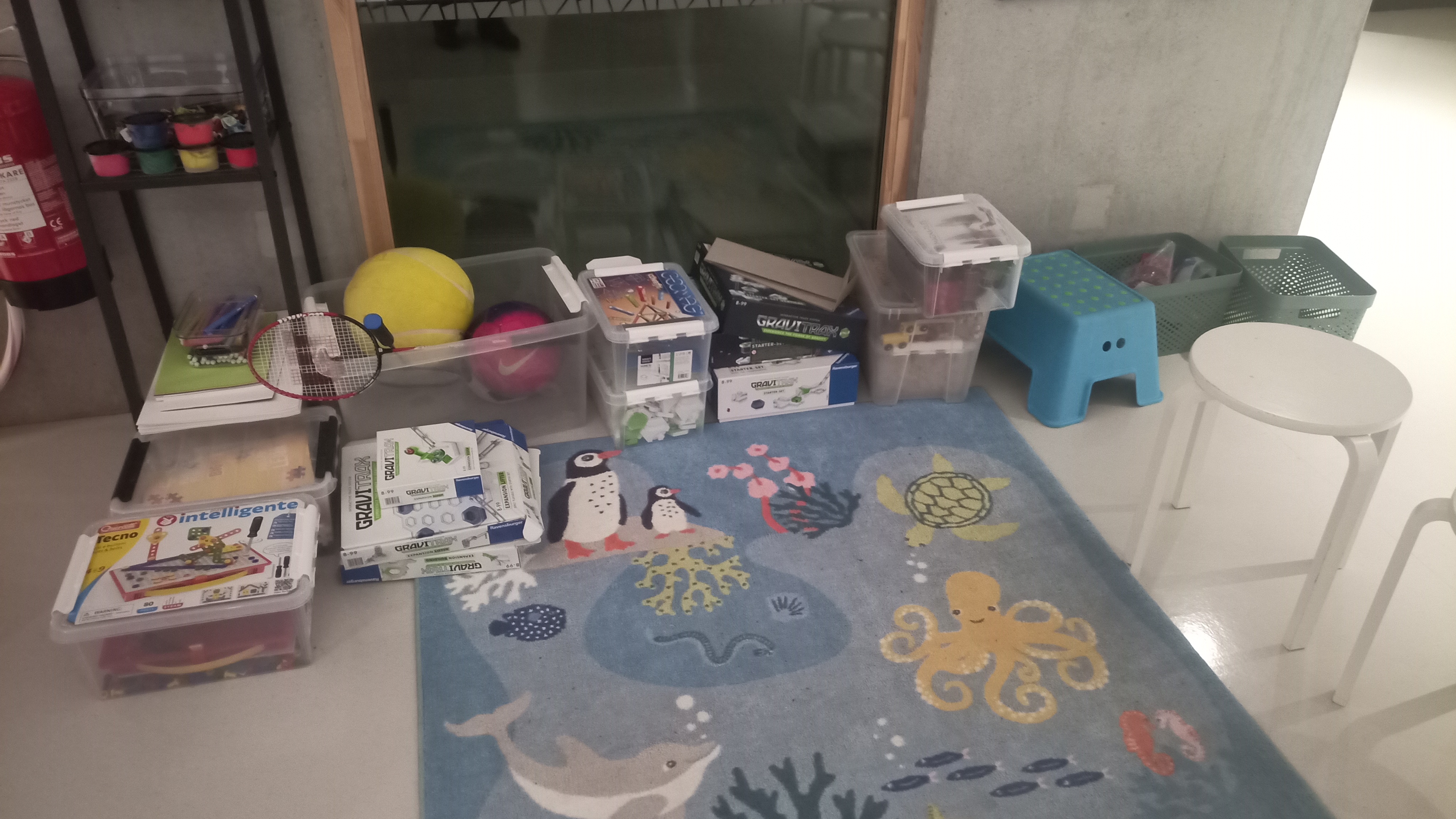 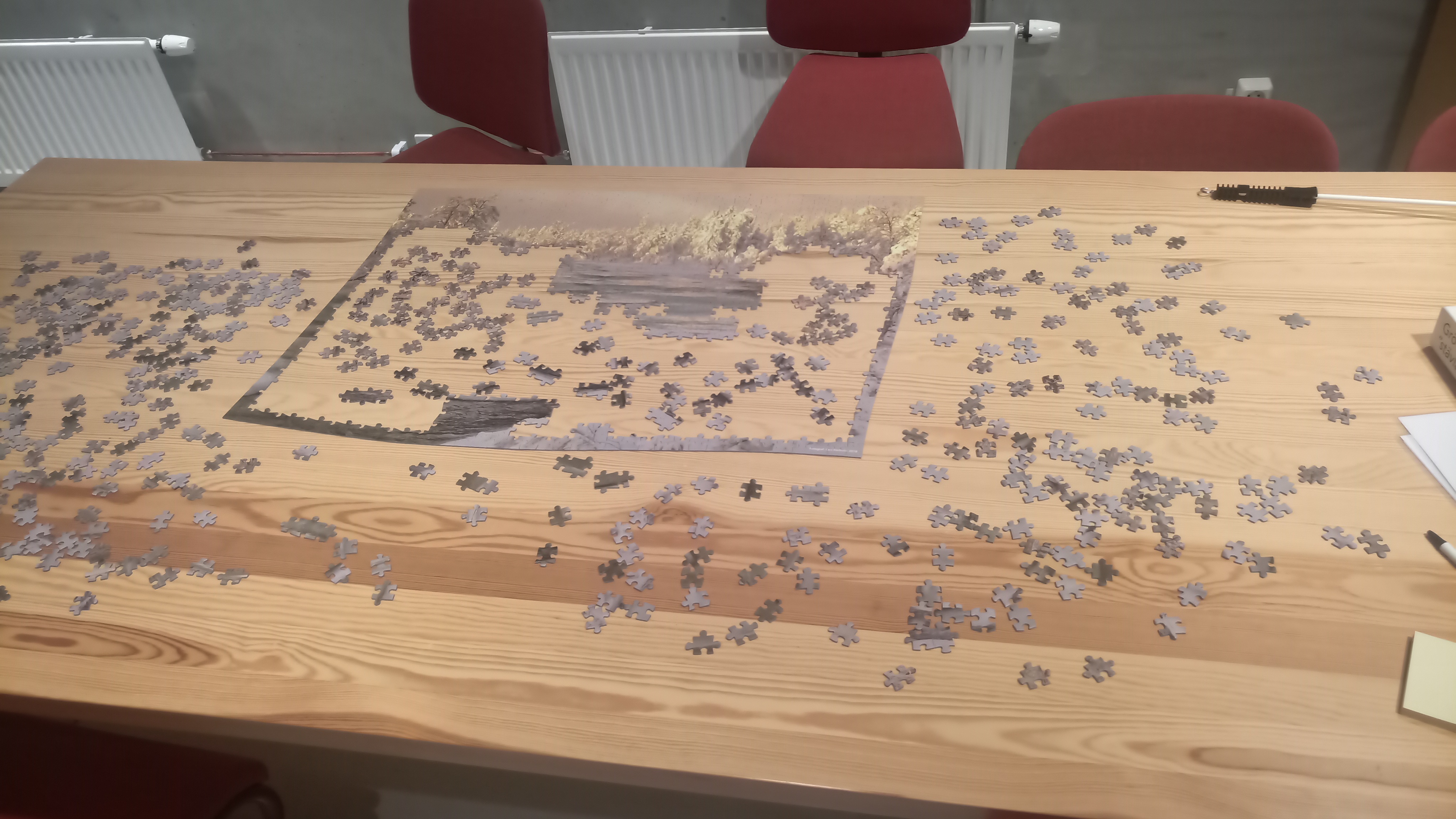 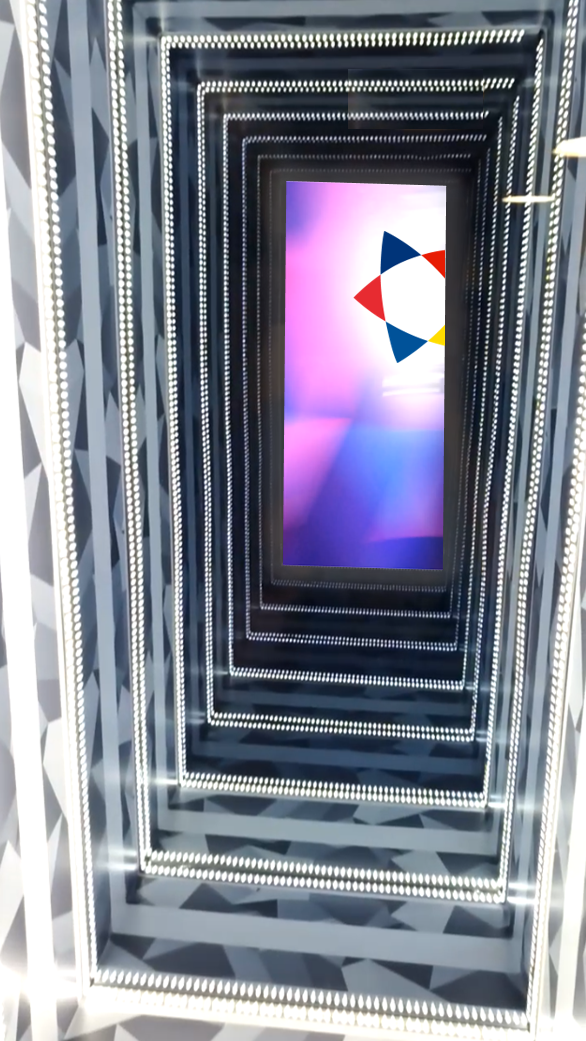 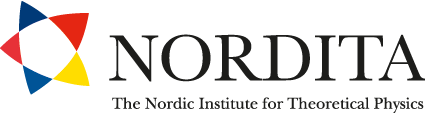 DAY OF OPEN DOORS
Welcome to Nordita!